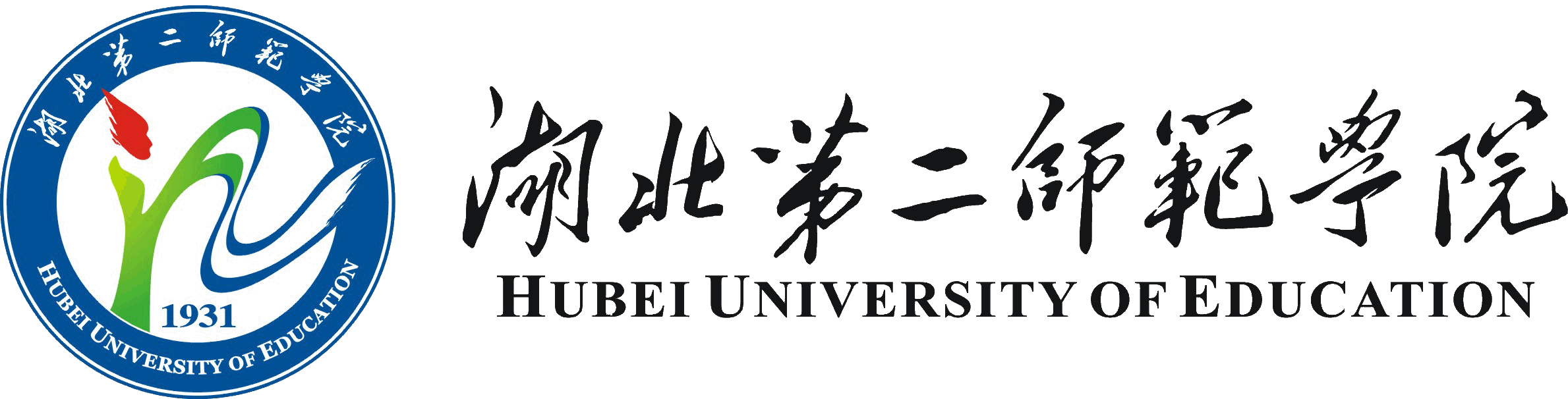 开展劳动教育，培养师为人范时代新人
后勤集团   石嘉志
前
言
2
1
3
4
必须牢固树立“四个观念”
习近平总书记指出
劳动最光荣
劳动最崇高
劳动最伟大
劳动最美丽
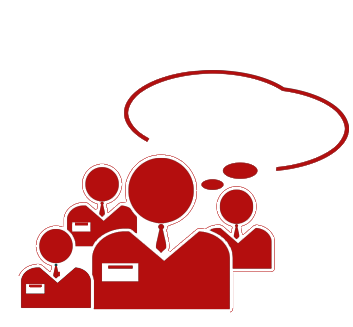 前
言
2020年3月20日，中共中央、国务院发布了《关于全面加强新时代大中小学劳动教育的意见》，提出劳动教育的
    “  通过劳动教育，使学生能够理解和形成马克思主义劳动观，牢固树立劳动最光荣、劳动最崇高、劳动最伟大、劳动最美丽的观念；体会劳动创造美好生活，体会劳动不分贵贱，热爱劳动，尊重普通劳动者，培养勤俭、奋斗、创新、奉献的劳动精神；具备满足生存发展需要的基本劳动能力，形成良好劳动习惯。”
总体目标
目 录
我校劳动教育的实施途径
劳动教育的主要内容
03
01
05
02
04
开展劳动教育的意义
劳动教育的实施原则
结束语
第一部分

开展劳动教育的意义
01
PART 01
开展劳动教育的意义
（一）劳动教育有助于提高学生对劳动意义的认识 ,端正劳动态度，修正价值取向。
不珍惜劳动成果
不想劳动
不会劳动的现象
借故逃避劳动
认为劳动影响自己学习
崇尚拜金主义和享乐主义，幻想不劳而获
甚至不惜违纪犯法，内心里鄙视劳动人民
我们要通过劳动教育 ：
帮助学生深刻认识劳动的意义 ,理解劳动是一切社会财富的源泉 。
 让我们的学生在劳动中修正价值取向，摒弃拜金主义、个人主义、享乐主义等思想
使学生树立科学的劳动观念 ,逐步培养爱劳动和爱劳动人民的优良品质。
开展劳动教育的意义
（二）劳动教育有助于学生良好劳动习惯的养成 ,促进劳动素质的提高。
劳动观念淡薄 
劳动知识缺乏 
缺少基本的生活自理能力 
宿舍脏、乱、差是一个常见的事实
平时缺乏必要的体力劳动和体育锻炼 ,
身体状况不甚理想。
我们要通过劳动教育 ：
帮助学生了解劳动知识
引导学生经常地、自觉地参加各类劳动 
促进大学生良好的劳动习惯的形成 ,增强学生体质 
锻炼学生适应社会的能力 ,实现大学生劳动素质的全面提高。
开展劳动教育的意义
（三）劳动教育有助于促进学生能力全面培养和提升，提高综合素质。
缺乏学习动力， 不爱学、 不愿学、 不勤学 
上课缺课迟到早退，不遵守课堂纪律 
考试寄希望于作弊蒙哄过关
影响了校风学风建设
我们要通过劳动教育 ：
引导学生认识只有参加到实践活动中才能够获得最真实的知识。
实践知识本身就是一种知识，不身体力行地动手操作，不可能领悟其中的奥秘，
创造财富的劳动是辛苦的 ,而学习和掌握科学知识的劳动则是一种艰苦的脑力劳动。
开展劳动教育的意义
（四）劳动教育有助于培养大学生的艰苦创业精神。
（五）劳动教育有助于大学生创新意识的培养 ,增强学生的创新能力。
（五）劳动教育有助于大学生创新意识的培养 ,增强学生的创新能力。
培养学生自立自强、不怕艰苦、追求真理的大无畏精神 
增强自身的责任感 ,引导大学生在社会主义现代化建设中 ,锐意进取 ,扎实工作 ,不怕困难和压力 ,为社会多作贡献。
增强大学生的实践锻炼 ,鼓励他们在实践中创造性地解决问题 ,
培养学生的创新意识 ,增强创新能力。 
“劳动就是创造 ,创造必须劳动。”
第二部分

劳动教育的主要内容
02
PART 02
开展劳动教育的主要内容
劳动教育是在一定教育思想的指导下，树立学生正确的劳动观和劳动态度、传授科学的劳动知识和技能、开展有效的劳动实践、养成良好的劳动习惯、提高实践能力和创新精神、促进个体全面发展的育人活动，既要重视体力劳动教育，又要加强脑力劳动教育。
（一）劳动教育的实质
1、劳动观教育
（二）主要内容
劳动观是指人们对劳动的根本看法和态度是人们世界观和人生观的重要组成部分。劳动观决定劳动态度，劳动态度影响劳动者的精神面貌。
2、劳动品质教育
4、劳动习惯的教育
即热爱劳动和劳动人民的教育。
即日常的劳动生活锻炼。
3、劳动知识和技能的教育
包括劳动技术教育、 劳动法律法规教育及劳动能力的培养。通过教育 ,帮助学生了解劳动知识及技能 ,掌握劳动本领。
第三部分

劳动教育的实施原则
03
PART 03
开展劳动教育的原则
实践性原则
安全性原则
实践是劳动教育必不可少的环节。创新素质只有在解决实际问题的过程中才能得到发展。
      结合实际，创设足够的时间和空间，千方百计为学生创设劳动操作的条件,让学生在实践中学握的知识和技能。
技术性原则
实施原则
实践性原则
开放性原则
基础性原则
教育家陶行知先生针对当时传统教育脱离生活、脱离劳动的弊病，在一片荒野上开办了南京试验乡村师范（即晓庄师范），充分贯彻了其“社会即学校”“生活即教育”“教学做合一”“在劳力上劳心”等教育思想，
适应性原则
开展劳动教育的原则
在劳动教育中，注重培养学生的技术意识，发展学生的技术思维能力，提高学生的智力水平，创新精神和实践能力。
在劳动教育中，通过某些劳动技术项目的学习，使学生掌握相关的劳动知识，提高他们运用工具进行加工的动手操作能力和思维能力，为将来的发展、成长打下坚实的基础。
技术性原则
基础性原则
适应性原则
劳动技术教育还须注意适应学生性别、个性差异等生理、心理特征和知识、技能的水平，把握好劳动教育内容的可接受性。
开展劳动教育的原则
教学活动、学生实践操作活动的时间应有弹性，教学内容应不拘泥于教材，做到课内课外、校内校外相结合，这对于改变学校劳动教育内容过于单一、要求过于统一的状况，有积极的意义。
劳动教育应切实对学生进行安全教育，要求学生树立劳动安全意识、自我保护意识和环境保护意识;学会正确使用工具、设备，自觉穿戴必须的劳动保护用品，严格遵守劳动纪律。
开放性原则
安全性原则
第四部分

我校劳动教育的实施途径
04
PART 04
我校劳动教育的实施途径
如何落实劳动教育，增强我校学生的劳动观念、劳动精神，培养新时代大学生尊重劳动、热爱劳动、投身劳动的品格，建议从以下途径开展工作：
科学设置人才培养方案，着力于劳动文化熏陶、劳动素养的养成及核心能力的重构。
进行劳动教育顶层设计。 注重挖掘、汲取各学科专业和课程中的劳动教育因素和养料，融专业教育、生产劳动教育、日常生活劳动教育、公益劳动和创新创业教育于一体。将劳动实践与专业教育相结合、与实践实习相结合、与思想政治教育相结合、与创新创业教育相结合，让劳动教育全方位融入育人实践，全面提升人才培养质量。
       将劳动素养纳入学生综合素质评价体系，劳动实践课结束后，根据劳动时长和劳动质量，按优秀、合格、不合格三个等次评定总成绩，对于劳动时长达不达标者，成绩直接定为不合格。
（一）
1
我校劳动教育的实施途径
如何落实劳动教育，增强我校学生的劳动观念、劳动精神，培养新时代大学生尊重劳动、热爱劳动、投身劳动的品格，建议从以下途径开展工作：
科学设置人才培养方案，着力于劳动文化熏陶、劳动素养的养成及核心能力的重构。
开设劳动思政教育课程，确立劳动教育课的地位。把劳动教育课列入人才培养计划，作为大学生的必修课，每学期至少安排一周的课程教学或实践时数。可结合《形势政策》、 《法律基础》及其它有关课程进行教学。 通过开展课堂教学，理论讲解，帮助学生树立正确的劳动观念，获取正确的劳动技能，让学生从思想上“爱劳动”，从身体上“会劳动”，为学生参加劳动实践打下基础。
（一）
2
我校劳动教育的实施途径
如何落实劳动教育，增强我校学生的劳动观念、劳动精神，培养新时代大学生尊重劳动、热爱劳动、投身劳动的品格，建议从以下途径开展工作：
科学设置人才培养方案，着力于劳动文化熏陶、劳动素养的养成及核心能力的重构。
设立“劳动实践课”。 学生通过开展社会调查、志愿服务岗、雷锋示范岗等活动,深入社会 ,接触工农 ,实现理论与实践的统一 ,知与行的统一。要求每名学生每学年至少完成36个小时的劳动实践，由学工部、各教学学院、校内外各单位根据劳动实践情况进行认定，认定通过则给予学生相应学分。
（一）
3
我校劳动教育的实施途径
如何落实劳动教育，增强我校学生的劳动观念、劳动精神，培养新时代大学生尊重劳动、热爱劳动、投身劳动的品格，建议从以下途径开展工作：
把校园打造成思想政治教育的大课堂，把劳动教育融入学生校园活动的各方面。
劳动教育与文明校园系列活动相结合。 通过邀请劳动模范作报告、组织集体劳动、义务劳动、文明班级和文明宿舍评比、学生评奖评优等活动 ,提高大学生的劳动意识 ,调动大学生的劳动积极性 ,达到劳动教育的目的。
       学工部、各教学学院、学生组织定期开展“文明宿舍”、“卫生楼栋”等内务整理评比活动，也可不定期组织开展“劳动美•征文比赛”、“发现美丽劳动者•摄影比赛”等形式多样、参与度广的劳动活动，提高我校学生参与劳动的积极性，构筑实践参与机制，提升自我管理能力；搭建互助激励平台，创新自我服务形式；构建朋辈教育体系，培育自我教育理念；
（二）
1
我校劳动教育的实施途径
如何落实劳动教育，增强我校学生的劳动观念、劳动精神，培养新时代大学生尊重劳动、热爱劳动、投身劳动的品格，建议从以下途径开展工作：
把校园打造成思想政治教育的大课堂，把劳动教育融入学生校园活动的各方面。
劳动教育与持续开展洁净校园行动相结合。完善包干区划分，结合“师友•学友”行动，让学生身体力行地参与到洁净校园行动中来，开展集体劳动、自我劳动、公益劳动，同时推出“一院一品”“一区一品”等院系特色劳动教育文化品牌，分绿化带、特定区域，通过老师带领、学生参与的方式，打造特色景点，彰显校园文化底蕴，将劳动教育与洁净校园行动有机结合。
      集体劳动 以校园公共区域的绿化、美化、净化工作为主，学生按照划分的劳动实践校园公共区域，以班级为单位具体组织实施；
     自我劳动 以学生公寓楼道、宿舍内务整理为主，学生按照划定的楼道区域、各自宿舍，完成保洁、内务整理；
     公益劳动 以绿化景点打造、实验室保洁、教室卫生保洁、参与校园垃圾分类、校外公益劳动、公益宣传活动等为主，统筹规划、设置劳动内容，具体组织实施。
（二）
2
我校劳动教育的实施途径
如何落实劳动教育，增强我校学生的劳动观念、劳动精神，培养新时代大学生尊重劳动、热爱劳动、投身劳动的品格，建议从以下途径开展工作：
把校园打造成思想政治教育的大课堂，把劳动教育融入学生校园活动的各方面。
劳动教育与爱国卫生运动相结合。广泛宣传爱国卫生运动的重要意义，了解垃圾分类基本知识，大力弘扬热爱劳动优良传统，养成文明健康、绿色环保的生活方式；    
        以“改善环境，共享健康”为主题，强化学生主人翁意识，传承爱卫优良传统，动员开展校园环境清理活动，鼓励引导学从个人卫生做起、从居住环境做起；
       以“防疫有我，爱卫同行”为主题，着力加强卫生防控知识宣传，按照《市爱卫办关于印发 2020年武汉市春季统一灭鼠灭蟑工作方案的通知》，组织学生开展病媒生物综合防治工作，清除病媒生物孳生环境，自己动手清理死角、清除积水、翻盆倒罐，防止疫情期间各种传染病发生。
       以“校园是我家、洁净靠大家”为主题，将爱国卫生运动与“洁净校园”行动有机结合起来，多方发力、凝聚合力，让校园更美丽！
（二）
3
我校劳动教育的实施途径
如何落实劳动教育，增强我校学生的劳动观念、劳动精神，培养新时代大学生尊重劳动、热爱劳动、投身劳动的品格，建议从以下途径开展工作：
把校园打造成思想政治教育的大课堂，把劳动教育融入学生校园活动的各方面。
设置不同类型的有报酬的勤工俭学岗位。校内各单位可根据自身的实际情况及需求，设置不同类型的有报酬的勤工助学岗位，比如后勤集团通过“师友•学友”行动，为建材学院的学生提供了“施工员”、“技术员”、“信息员”、“刷卡员”等勤工俭学岗位，一方面帮助学生解决了部分生活上的困难，另一方面也是通过校内这些不同的工作实践岗位让学生的劳动技能得到实践和提升。
（二）
4
第五部分

结束语
05
PART 05
身正为师，德高为范。通过全面、系统地在我校开展具有我校师范特色的劳动教育，把劳育与“德智体美”四育紧密结合，让学生自觉树立正确的劳动观，热爱劳动，尊重劳动者，让劳动的种子在他们心中生根发芽，做一名能够担当民族复兴大任的时代新人。
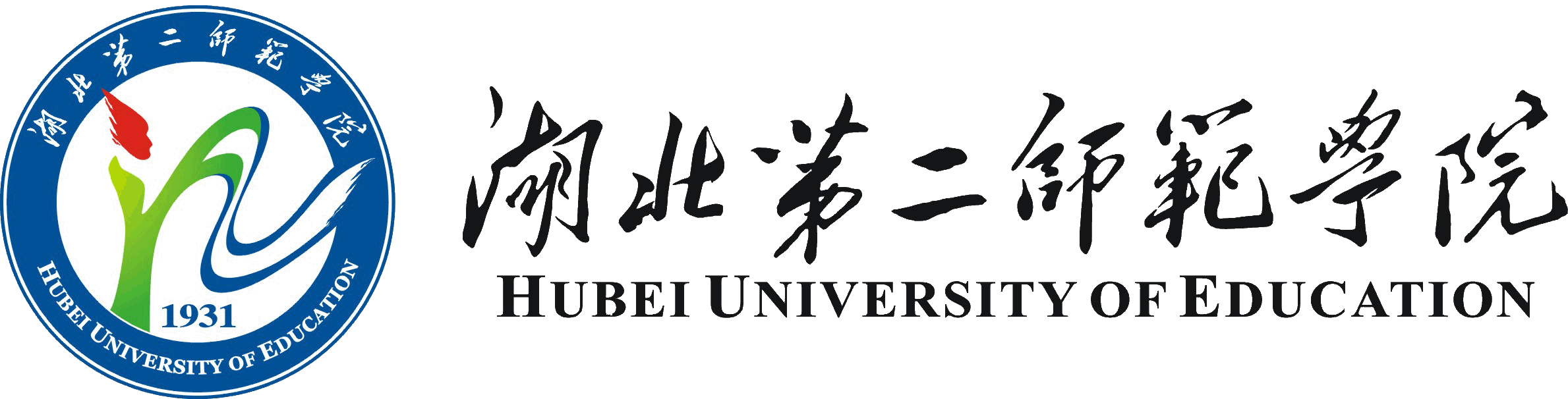 开展劳动教育，培养师为人范时代新人
请批评指正
后勤集团   石嘉志